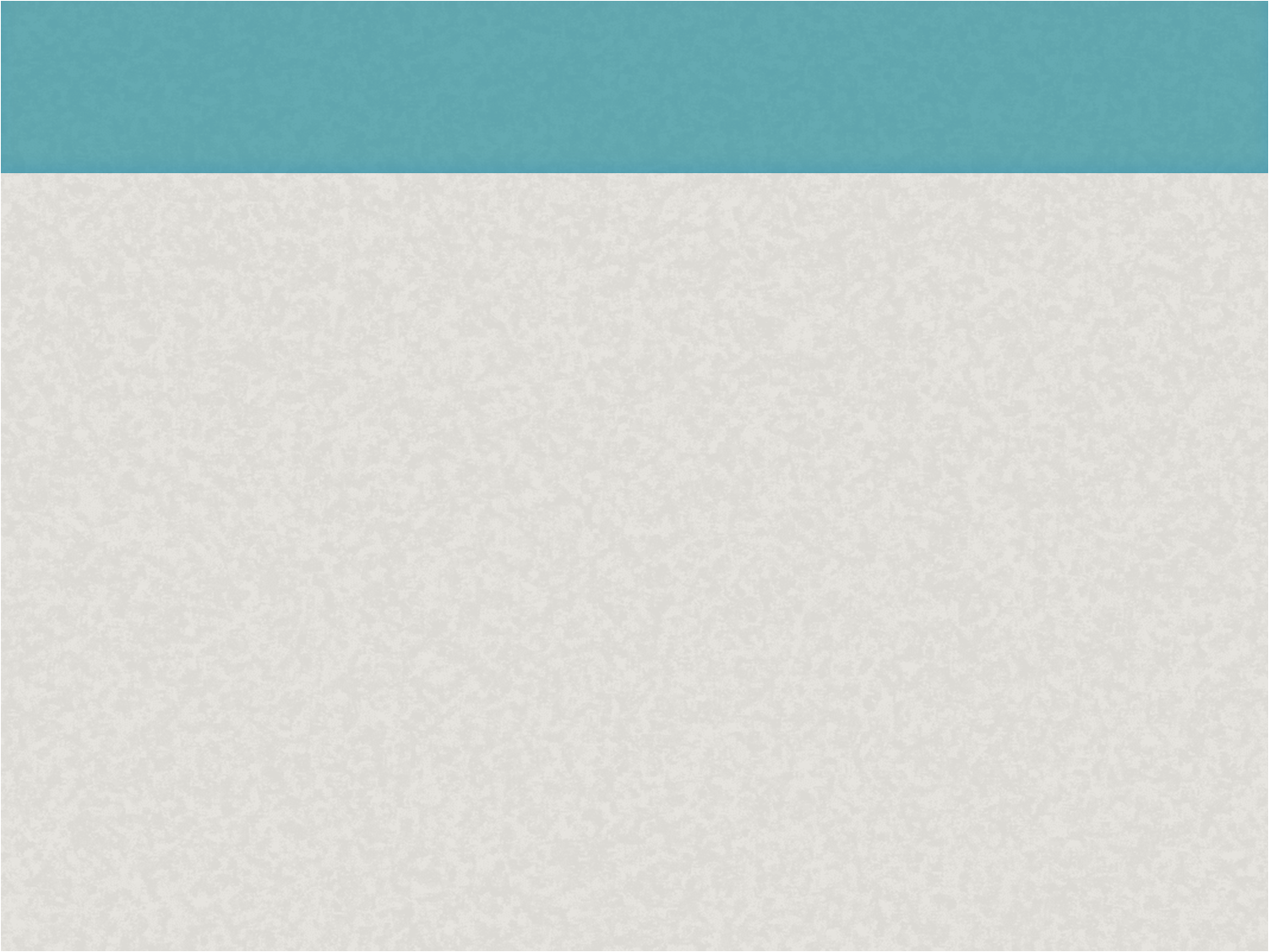 기계공학과
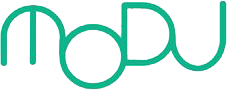 Copyright@ MODU communications Co. Ltd
본 문서의 저작권은 모두매거진에 있으며,
무단 도용 및 배포 시 처벌받을 수 있으니 반드시 유의 부탁 드립니다.
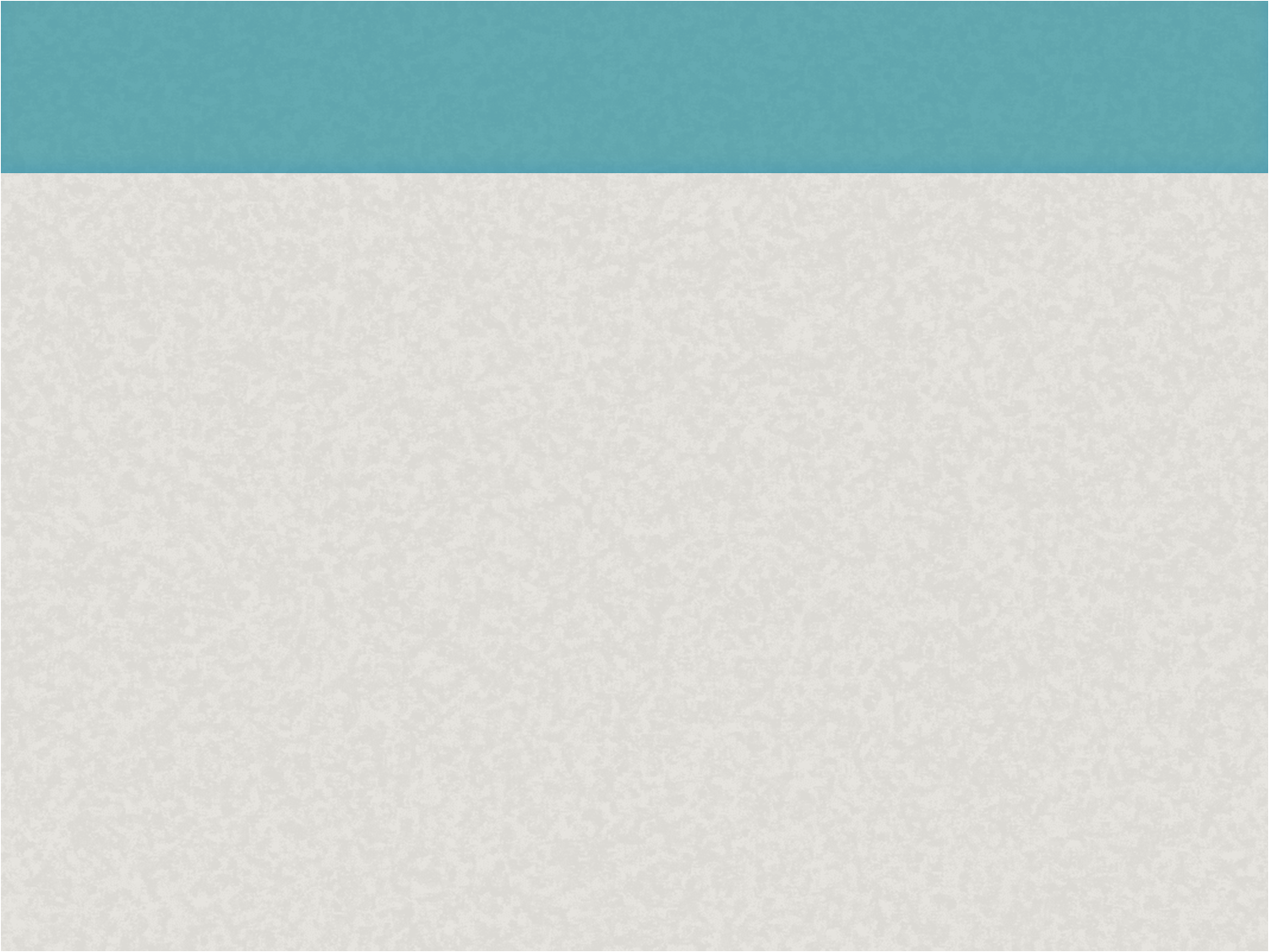 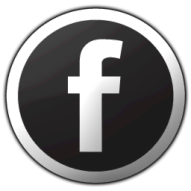 http://facebook.com/modumagazine
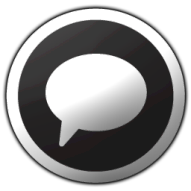 카카오 스토리 ID 검색 : MODU
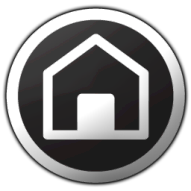 http://modumagazine.co.kr/
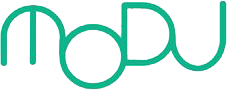 Copyright@ MODU communications Co. Ltd
Copyright

본 자료는 동그라미재단의 지원으로 개발되었으며, 저작권과 일체의 사용권리는 “모두 커뮤니케이션즈”에 있습니다.
Creative Commons License의 "저작자표시-비영리-변경금지(CC BY-NC-ND)"에 따라 비영리 목적의 경우 사용 가능합니다.
http://creativecommons.org/licenses/by-nc-nd/4.0/
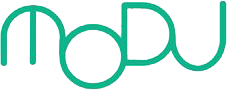 Copyright@ MODU communications Co. Ltd
Teacher’s Note: 

HOLLAND 적성 검사
이 검사는 미국의 저명한 진로 심리학자인 
John L.Holland의 이론에 근거하여 제작된 
검사로서  6가지 유형으로 직업군을 분류한 
뒤 직업적인 특성과 각 직업 종사자들의 
성격⋅흥미를 연구하여 정립되었다.
일반적으로 검사를 통해 점수가 높게 나온 진로(흥미)유형에 따라 일치하는 유형의 전공학과와 추천 직업군이 선정되는 방식이다.

유의점
홀랜드 육각형이 절대적인 지표는 아니며, 
단지 대표적인 6가지 유형으로 사람들을 
분류해 볼 수 있고, 
그 중에서 해당 학과에 잘 적응할 수 있는 
가능성을 가진 유형을 체크표시한 것임

참고
홀랜드 적성검사
1. 진로 발달 검사(초등학생, 흥미검사
-어느 부분에 흥미가 많고 발전 가능성이 있는지)
2. 진로 탐색 검사(중/고등학생, 흥미검사)
3. 진로적성검사(고2 이상, 능력 검사
-무엇을 잘 할 수 있는지, 잘 하고 있는지)
Teacher’s Note: 

기계공학과는 실재형, 탐구형과 잘 맞는다!

실재형 : 기계적 적성이 높은 유형으로 말수가
적은 편이고, 남성적이며, 솔직하고, 소박하고,
단순한 성격이다. 기술 기계 장치에 소질이 있다.

탐구형 : 과학적 적성이 높은 유형이고 공부를
좋아한다. 논리적, 분석적, 합리적이며 신중하다.
학문적 탐구나 이론적 부분을 중요하게 여긴다.
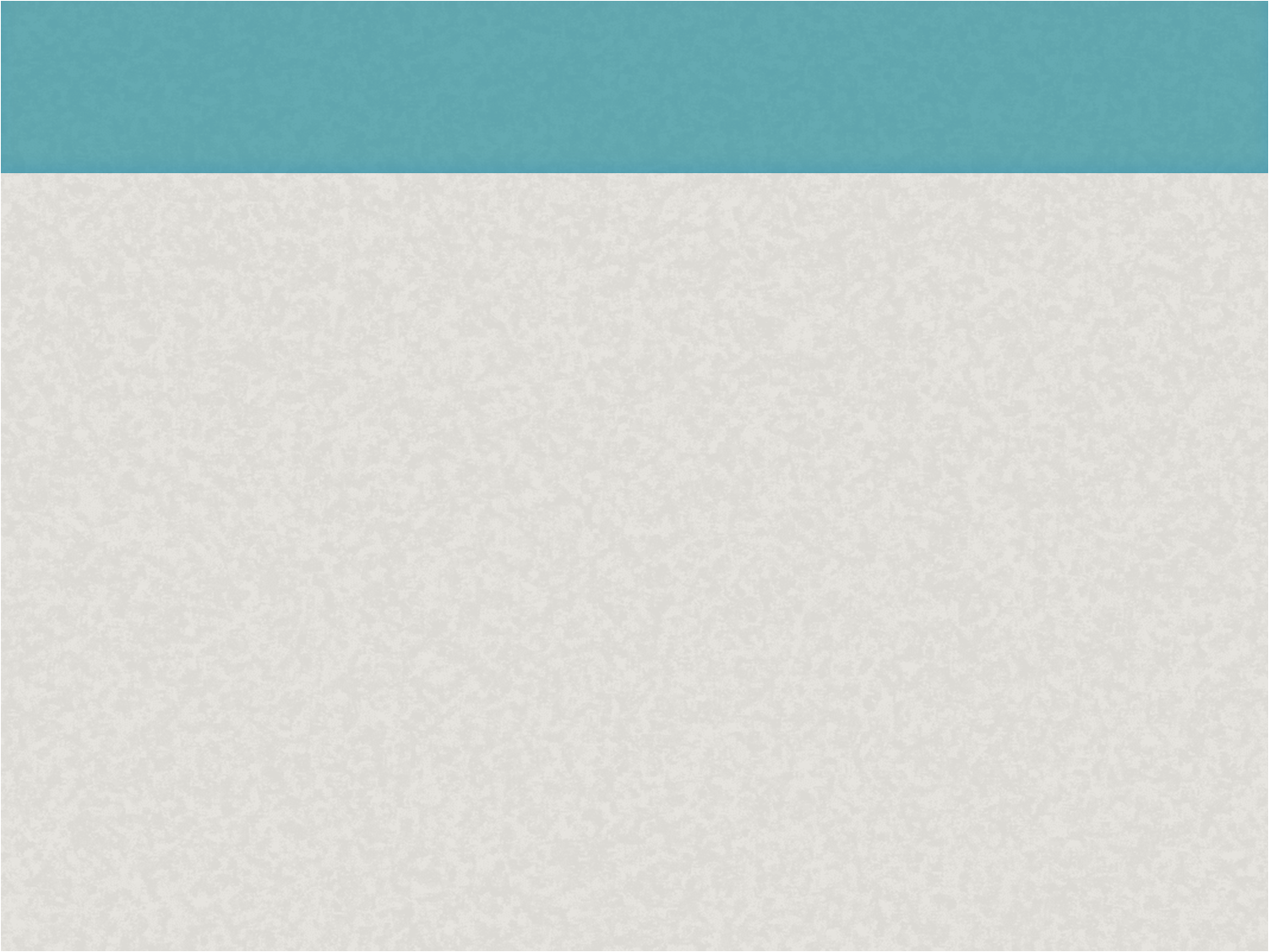 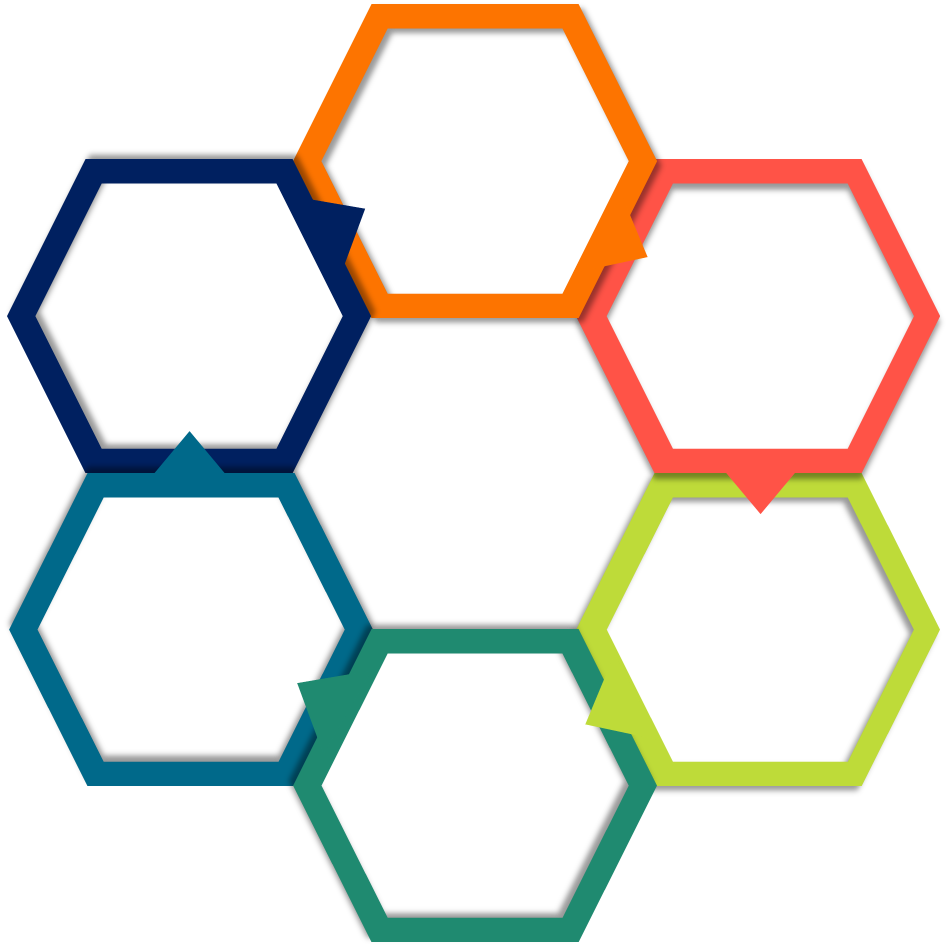 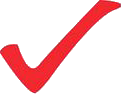 사회성, 친화성
S
사회형
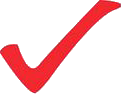 R
실재형
I
탐구형
기계적성,
신체활동
사고력,
학업성적
홀랜드
6각형
A
예술형
C
관습형
성실성,
구체성
독창성,
심미성
E
기업형
외향성, 설득력
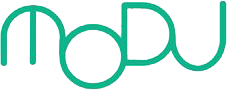 Copyright@ MODU communications Co. Ltd
흥미&적성 키워드
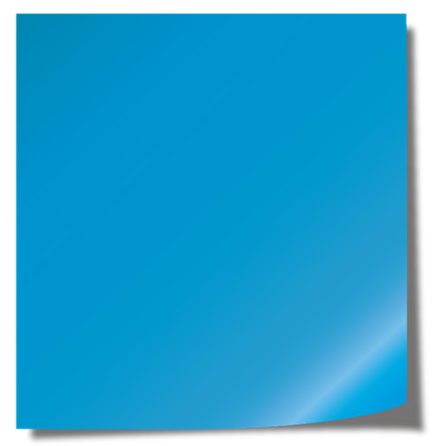 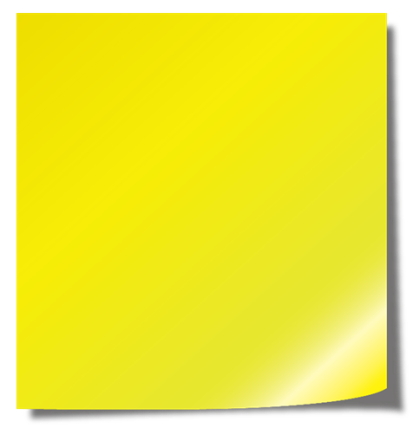 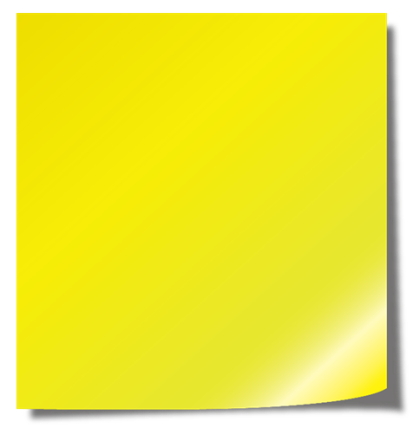 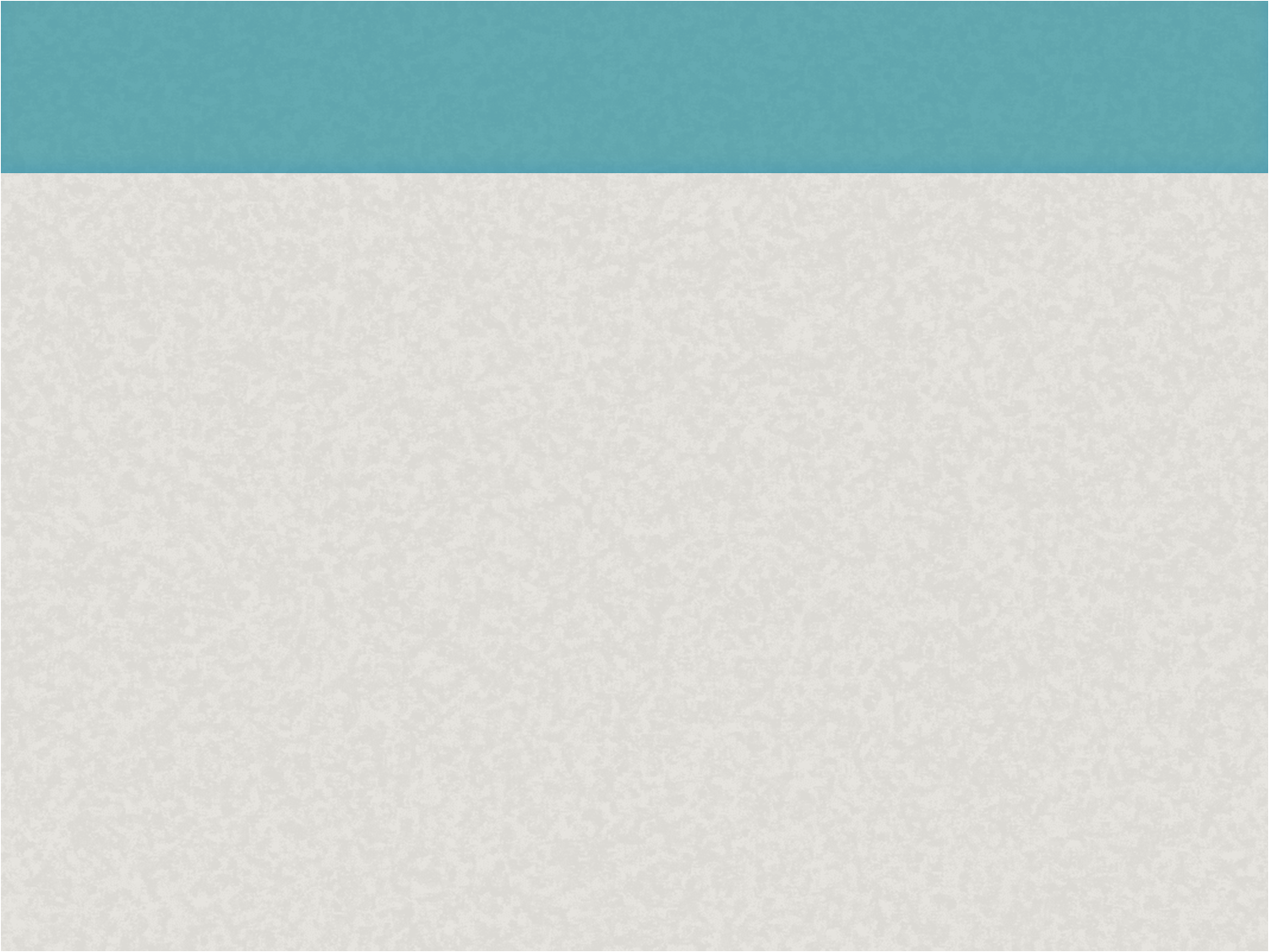 연구
호기심
수학
기계
공학과
물리
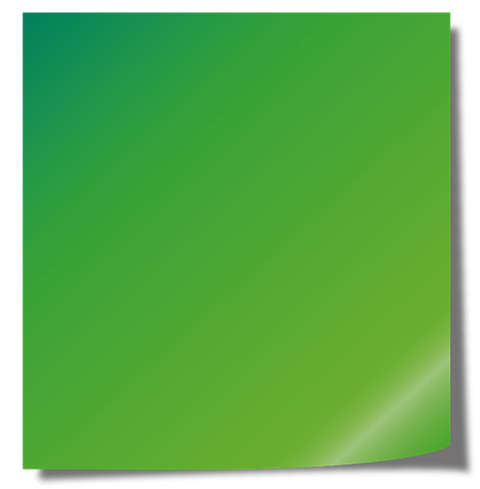 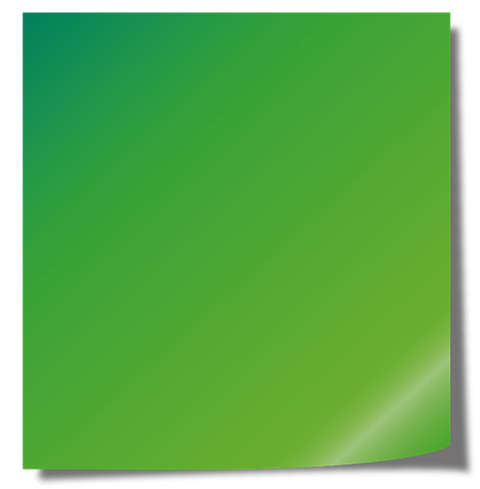 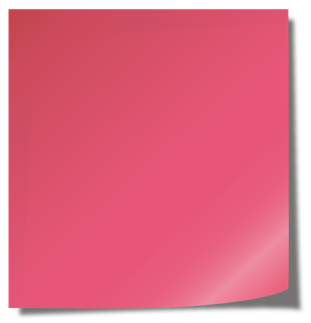 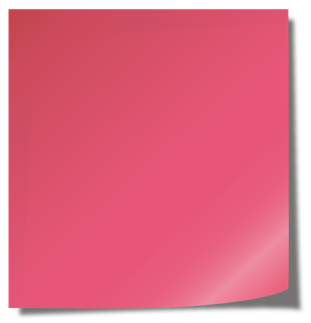 원리
파악
개발
기술
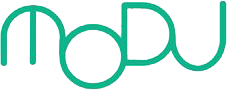 Copyright@ MODU communications Co. Ltd
해보기
Teacher’s Note: 

익숙한 기계
TV, 컴퓨터, 스마트폰

생소한 기계
인공 장기, 로봇, 전기차, 나노기계
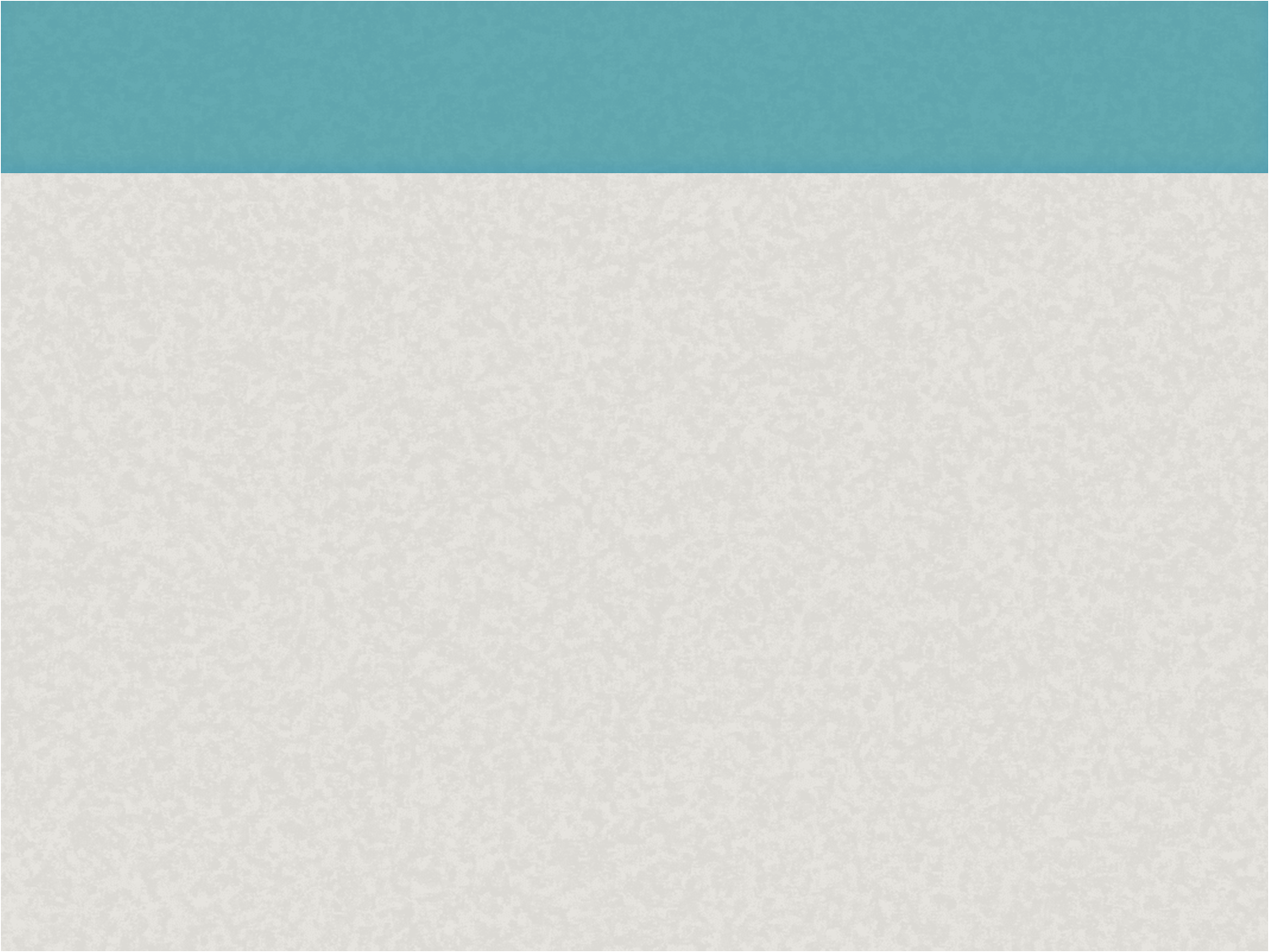 익숙한 기계와 생소한 기계로 구분해보자
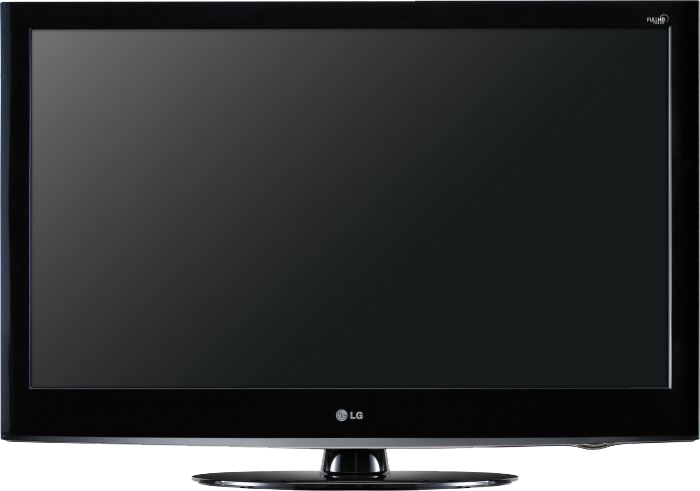 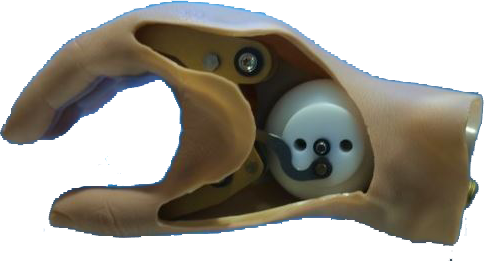 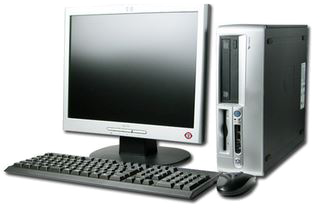 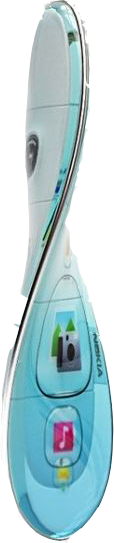 생각해보기
Q.이러한 기계가 없다면 무엇이 불편할까?
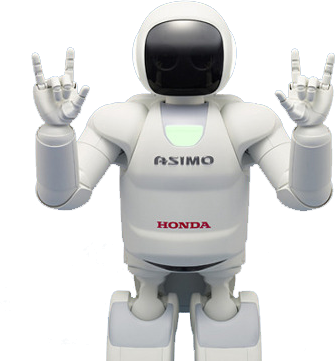 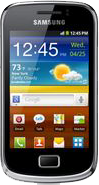 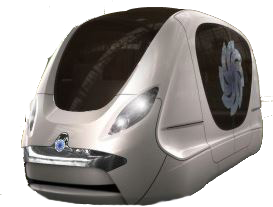 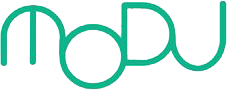 Copyright@ MODU communications Co. Ltd
기계공학과는?
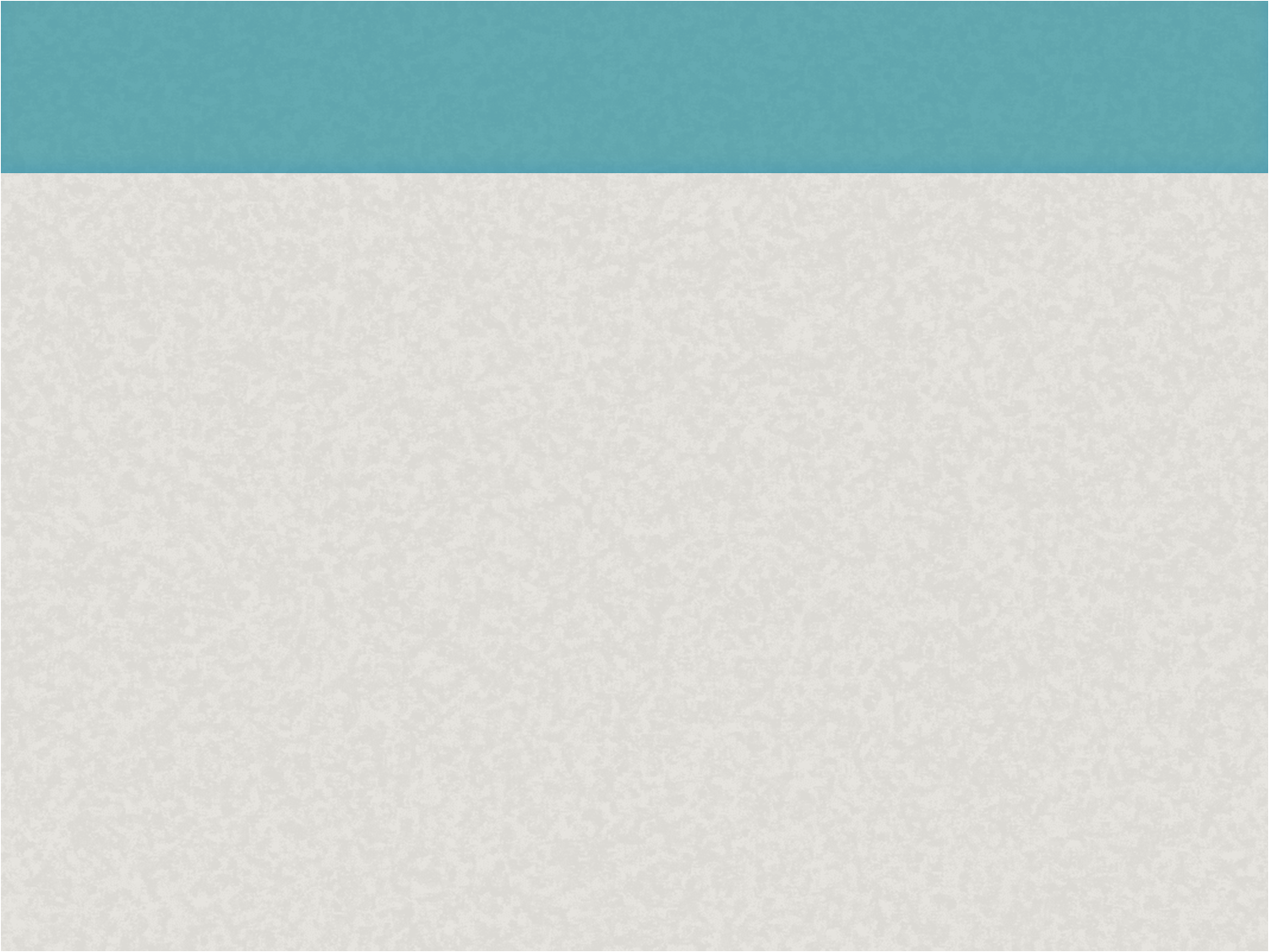 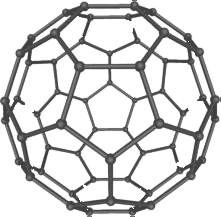 기계를 
설계하고 만들며
첨단기술에 대하여
공부하는 학문
기계 뿐 아니라
힘, 물리, 자동차와
관련이 깊다
기술 산업을
창의적으로
이끌어갈 인재 양성
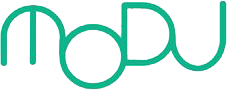 Copyright@ MODU communications Co. Ltd
그럼 무엇을 공부하나요?
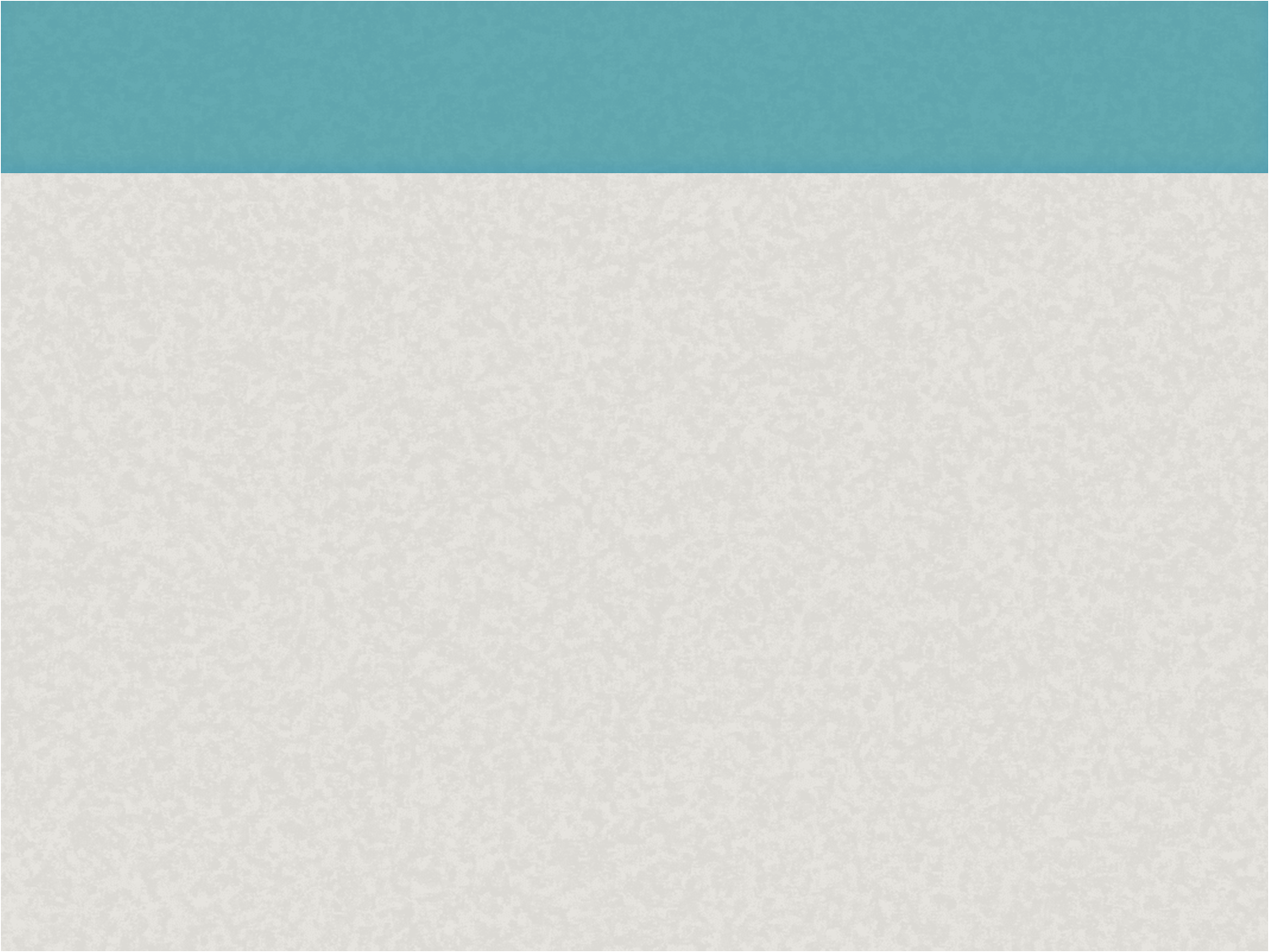 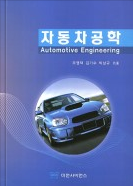 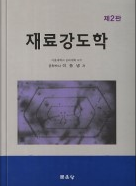 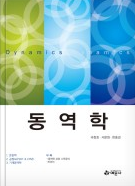 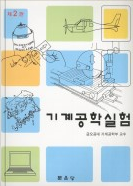 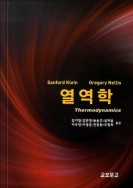 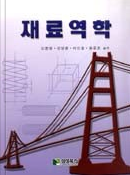 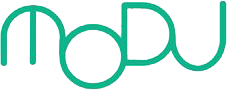 Copyright@ MODU communications Co. Ltd
Teacher’s Note: 

4대 역학이 한 과목이 아니라, 각각 한 과목!
예)
동역학: 운동중인 물체의 기하학적 현상을 
취급하는 운동학, 운동을 일으키는 힘의 해석을 포함하는 운동역학

열역학: 열에 관한 물리적 개념을 이해하여 물질과 열 사이의 여러 가지 변화와 에너지의 상호관계를 역학적으로 기술
01_4대 역학
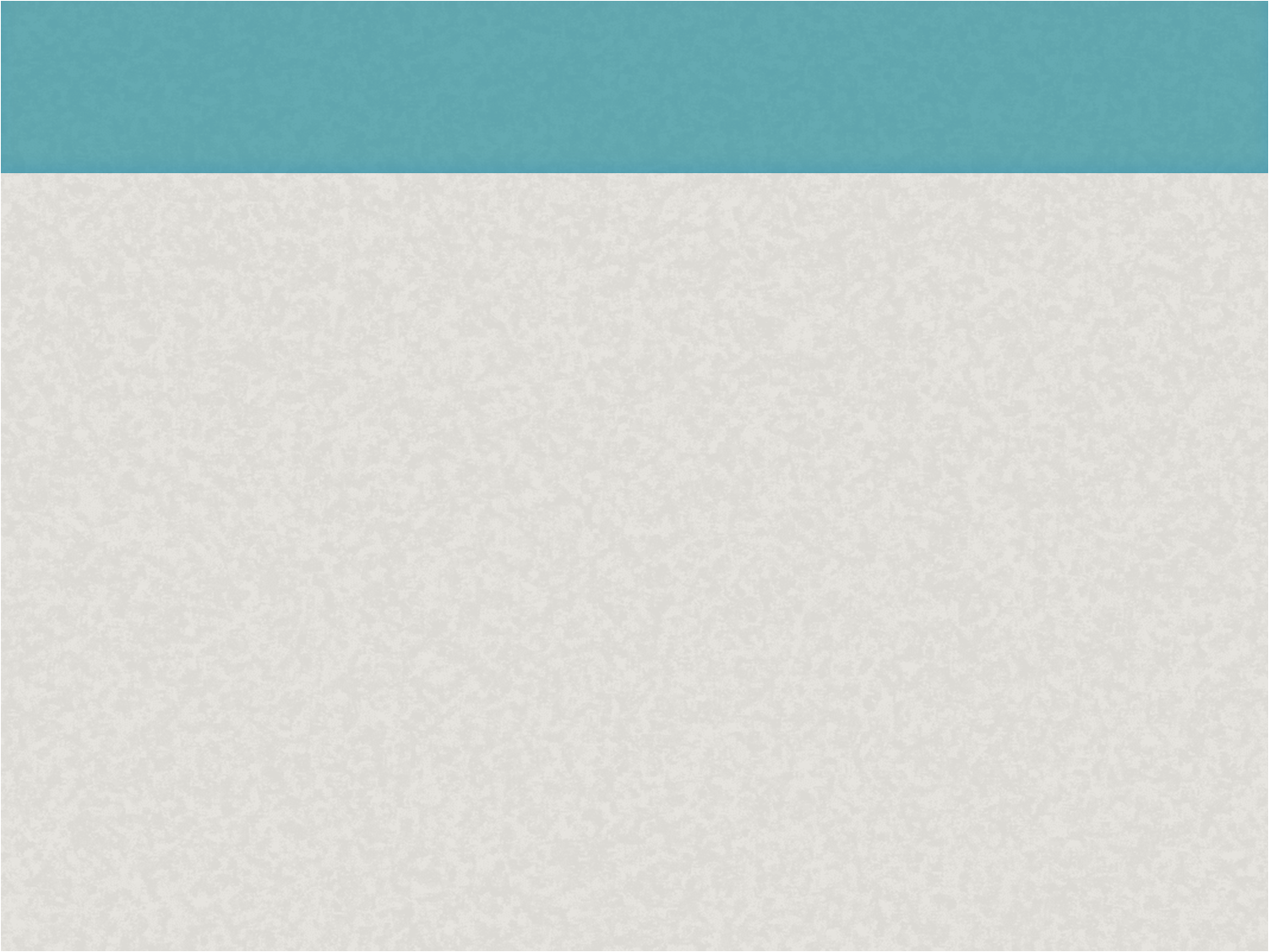 열/유체/고체/동역학에 대한
기초 및 심화 이론
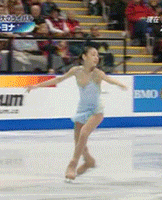 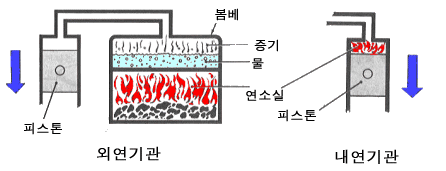 예) 동역학, 열역학
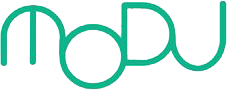 Copyright@ MODU communications Co. Ltd
Teacher’s Note: 

공장에서 뿜어져 나오는 매연이
하늘을 까맣게 뒤덮으면 종종
대기오염이 걱정되곤 해.
발전에만 신경 쓰는 것이 아니라
환경 걱정도 해야 진정한 지식인이지!
02_연소와 공해
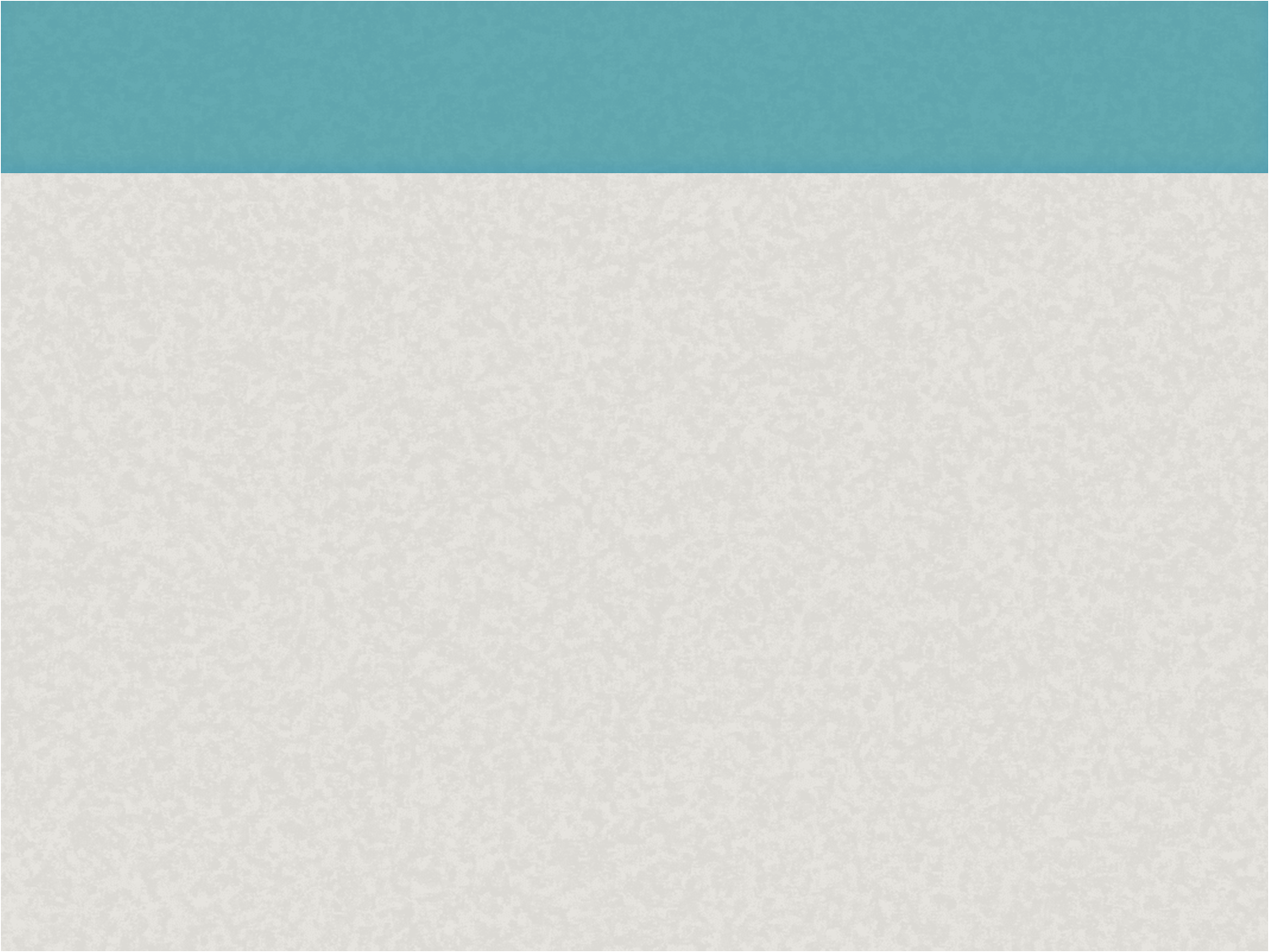 연소과정에서 발생하는 여러 현상과
 대기 오염물질을 억제하는 기술
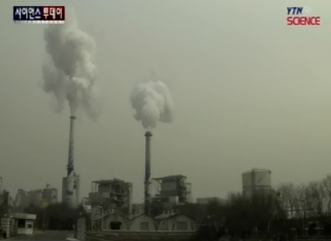 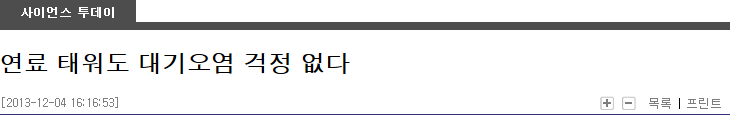 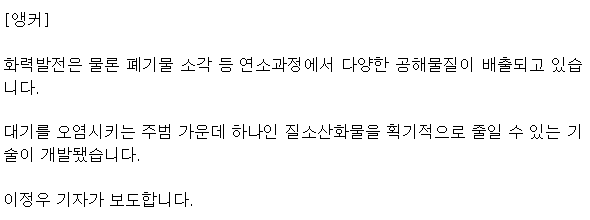 Click
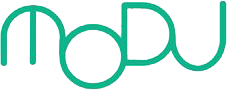 Copyright@ MODU communications Co. Ltd
Teacher’s Note: 

복잡한 장비 이름이 많아서 무슨 외계어 같다, 
그렇지? 과학 실험실을 떠올려보고 무엇인가를 측정하는 기술을 배운다고 생각하면 돼
03_기계공학실험
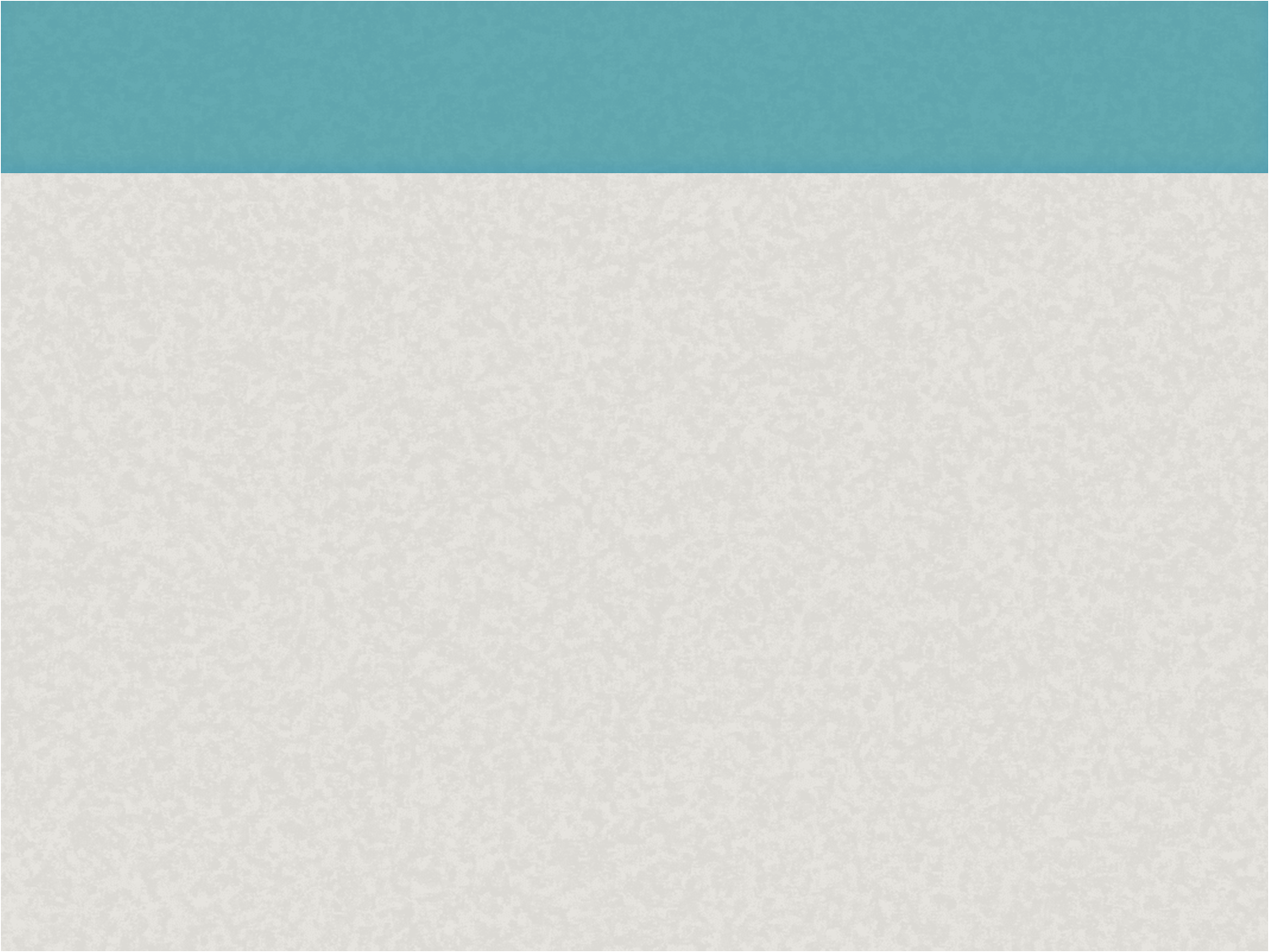 오실로스코프, 함수발생기, X-Y 플롯터 등 계측장비,
열유체 분야의 기본 측정인 온도, 압력, 유랑 등 측정기술
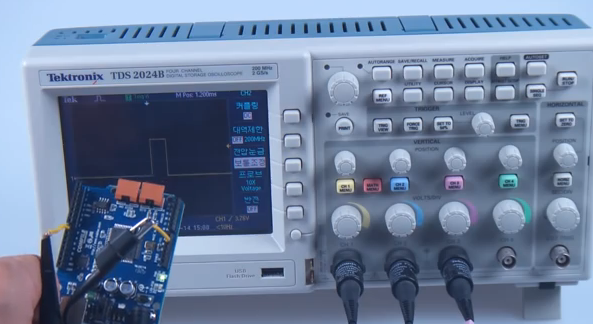 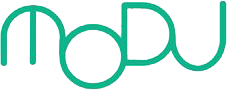 Copyright@ MODU communications Co. Ltd
Teacher’s Note: 

재료를 아래로 누르는 힘이 있을 때
어떻게 저항하고 어떻게 변형되는지
배우는 과목이야.

*사진은 16kg짜리 하중이
작용해도 끄떡없다는
스마트폰 광고
04_재료역학
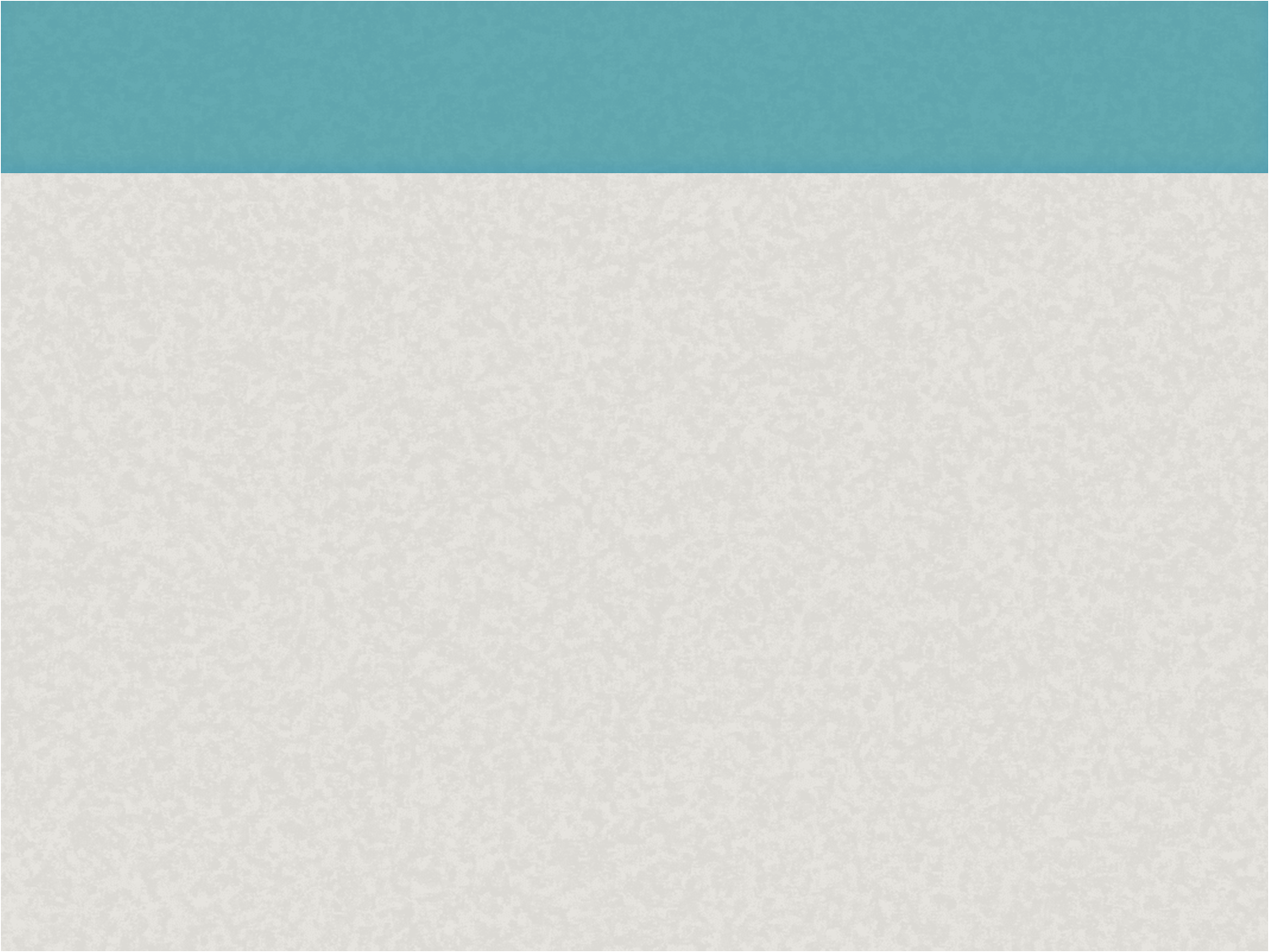 저항하는 힘
기계부품 및 구조물의 하중이 작용할 때 각 하중의 종류에 따라
부재에 발생하는 응력과 변형률을 이론적으로 전개
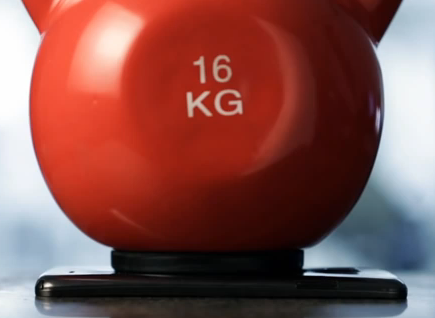 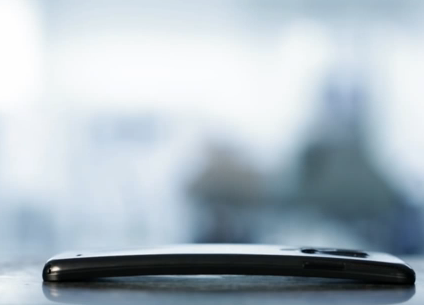 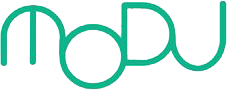 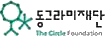 Copyright@ MODU communications Co. Ltd
05_자동차 공학
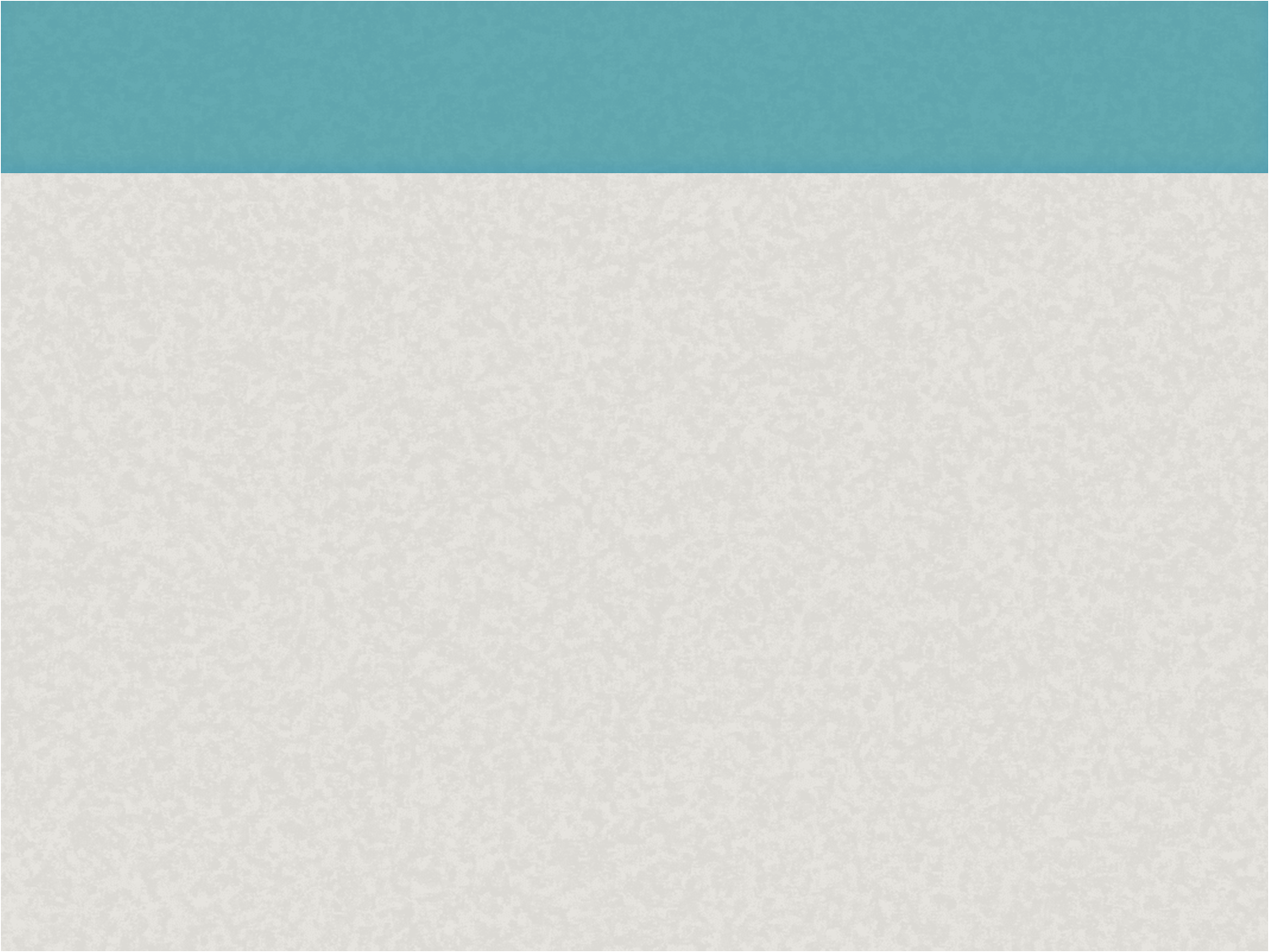 자동차의 설계, 조립, 시뮬레이션 및
전체 자동차 시스템과 개별부품의 동작에 대한 포괄적 연구
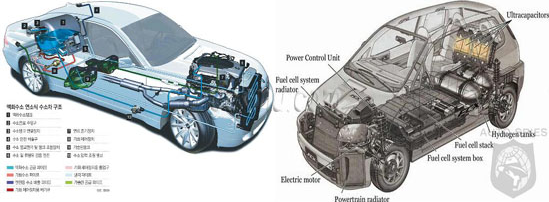 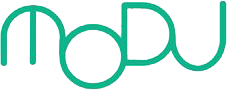 Copyright@ MODU communications Co. Ltd
졸업 후 어떤 일을 할 수 있나요?
Teacher’s Note: 

주로 기업에 입사를 많이 하지만,
그 외의 진출분야도 이렇게 다양해
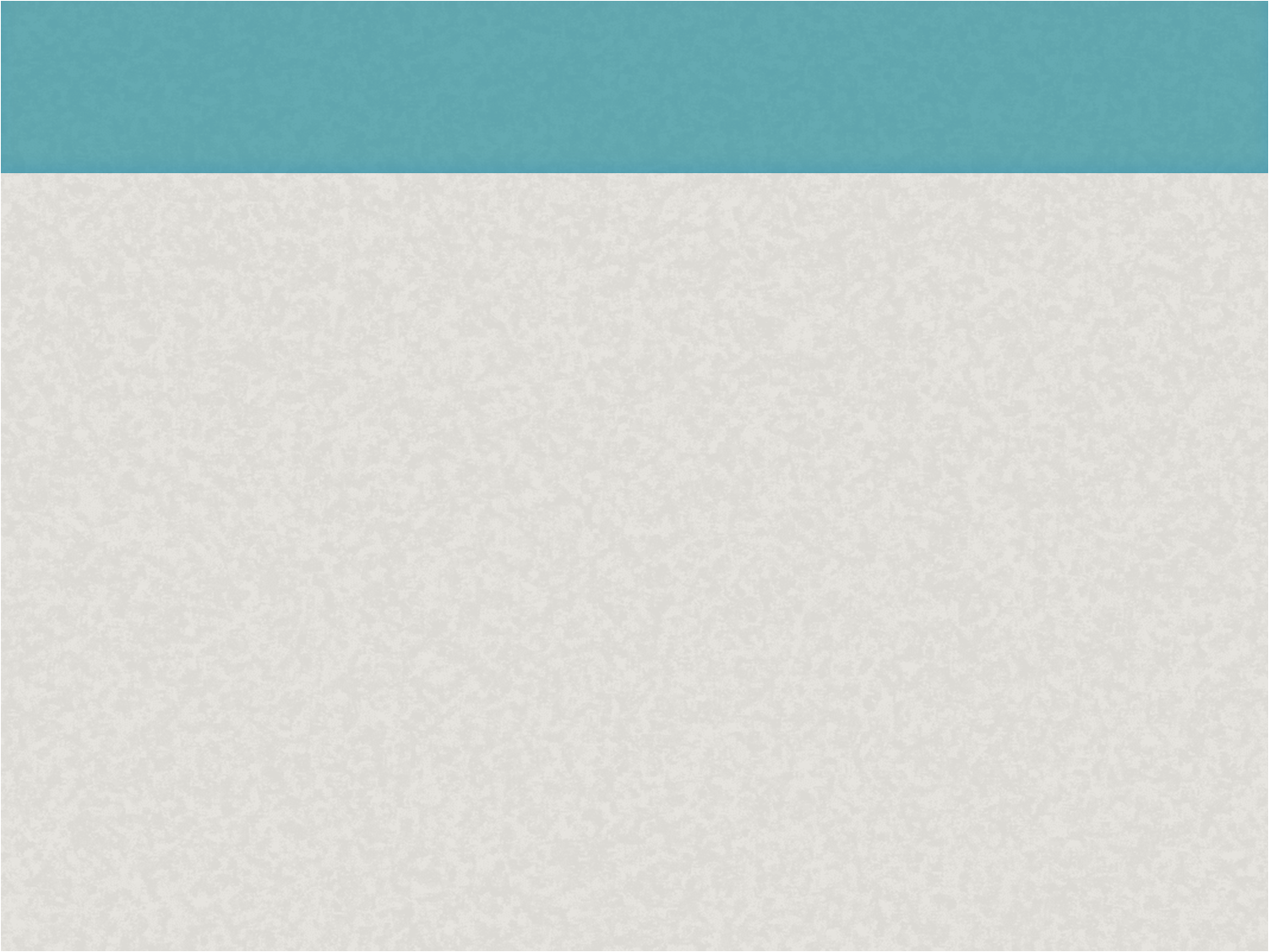 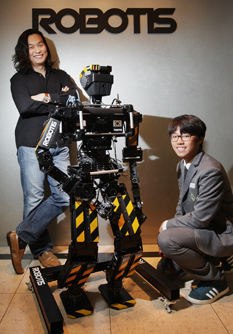 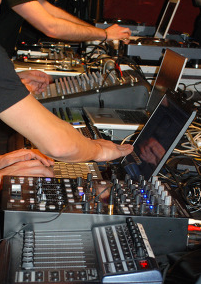 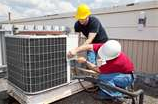 기계공학시험원
냉난방 및 공조공학기술
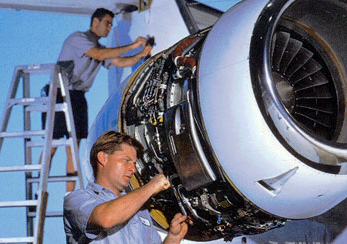 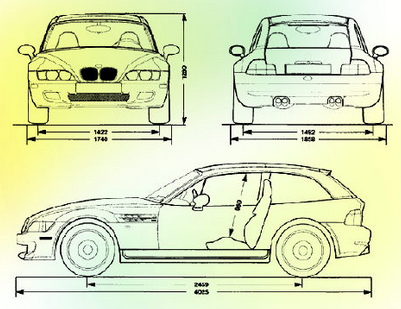 항공기 정비원
로봇공학기술자
자동차 설계사
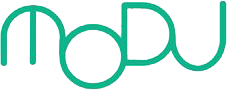 Copyright@ MODU communications Co. Ltd
(인터뷰 영상) 현장 속으로!
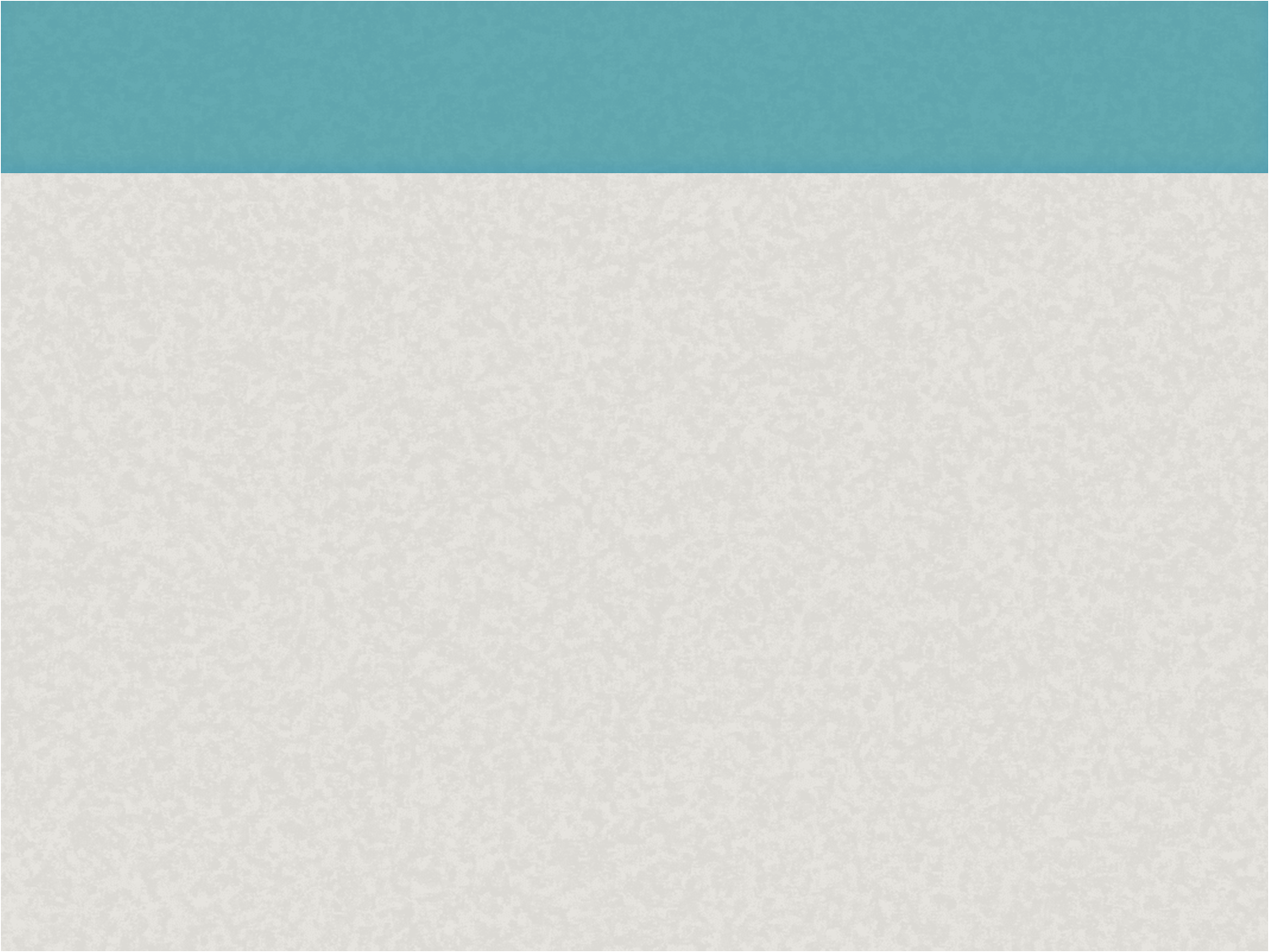 ※ 영상 내용이 해당 학과의 전부는 아닙니다.
Click
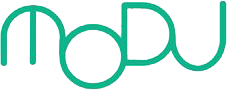 Copyright@ MODU communications Co. Ltd
수업을 마치며…
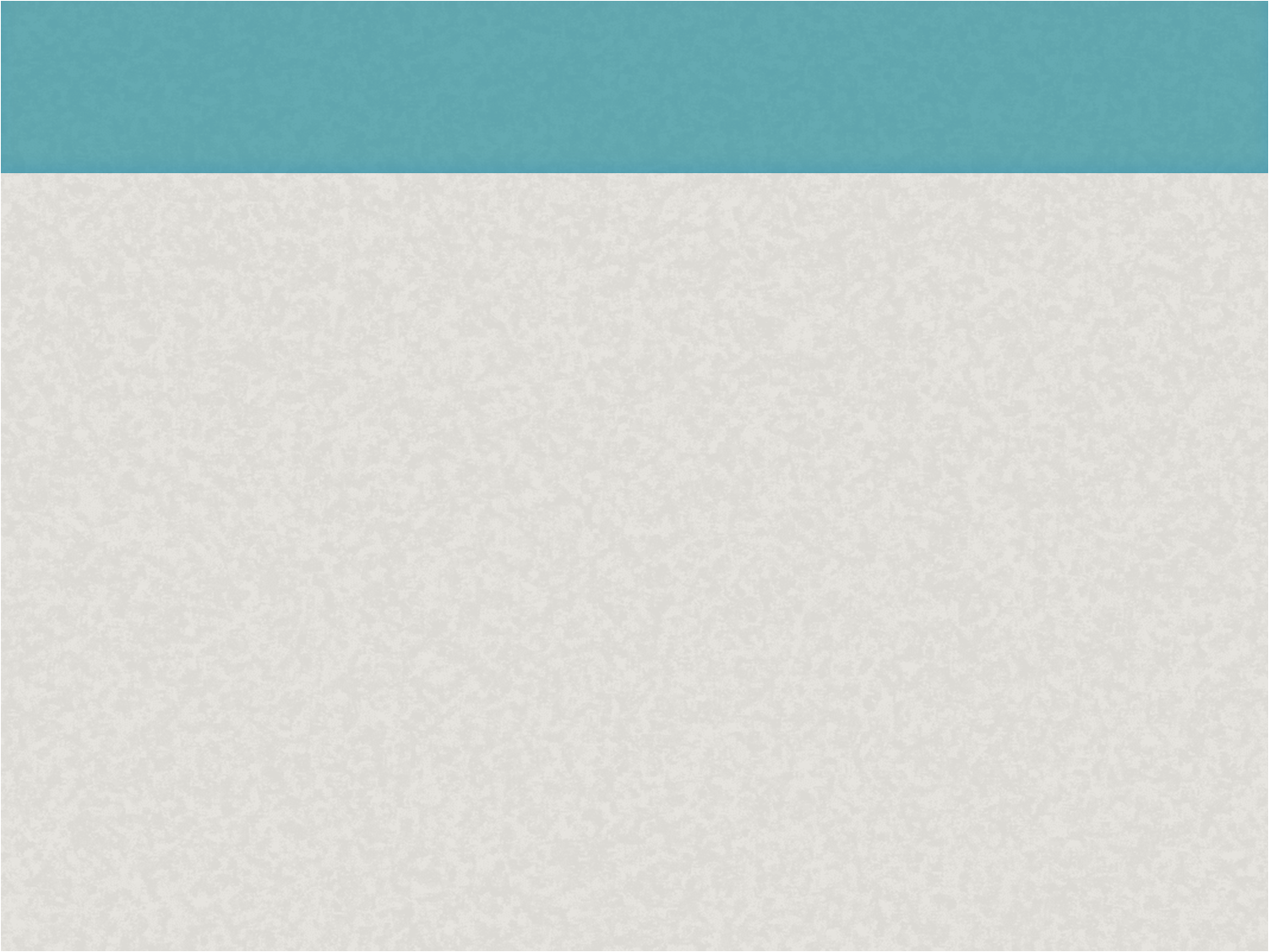 1. 기계공학과에 대해 새롭게 알게 된 점
2. 기계공학과에 대해 더 알고 싶은 점
3. 내가 기계공학과에 적합한/적합하지 않은 이유
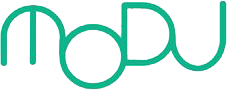 Copyright@ MODU communications Co. Ltd